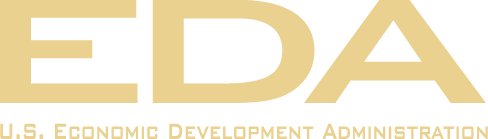 U.S. DEPARTMENT OF COMMERCE
FY 2016 Budget Briefing
February 2015
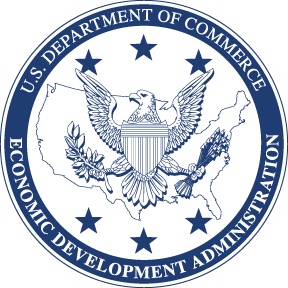 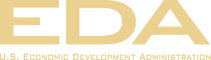 Innovation.  Regional Collaboration.  Job Creation.
Guiding Framework:
Economic development has changed significantly in the 50 years since EDA was created, and in order to do its job effectively, the agency must also adapt to reflect the current needs of the regions and communities it serves.
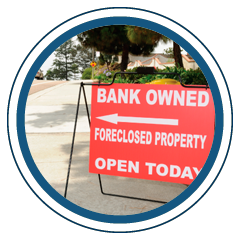 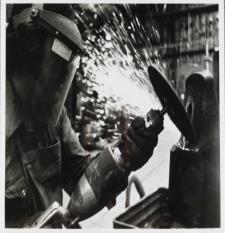 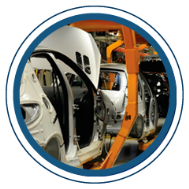 EDA’s vision is to continue making investments in communities based on their locally-driven strategies and needs which could include planning, infrastructure or other investments that will spur local innovation and entrepreneurship.
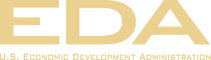 Innovation.  Regional Collaboration.  Job Creation.
EDA Priorities
Three priorities that provide the framework for EDA’s efforts and activities:
Aligning EDA Programs
Striving for Operational Excellence
Engaging External Stakeholders
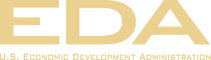 Innovation.  Regional Collaboration.  Job Creation.
Strong Demand for EDA Investments
Demand for EDA investments continues to be greater than available resources.
The 5-year average demand (FY 2009 – 2013) is 1,476 grant applications received each year.
In FY 2013, EDA was able to fund 670 of these applications.
In terms of dollars, the value of grant applications received in FY 2013 totaled $2.5 billion.
EDA’s grant program appropriation in FY 2013 was $183.4 million.
U.S. DEPARTMENT OF COMMERCE
[Speaker Notes: The 600 applications funded in FY 2013 includes grants for disaster recovery which were funded with FY 2012 disaster funds.]
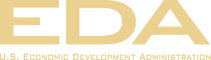 Innovation.  Regional Collaboration.  Job Creation.
FY 2016 Budget Priority
Empowering regions to develop and implement their own plans that will transform their communities into globally competitive regions and ultimately improve the quality of life for their citizens.
FY 2016 budget aligns with the Department’s “Open for Business Agenda.” 
Enables key investments in programs that promote exports; strengthen manufacturing; support 21st century economic development and the spur innovation and resilience planning. 
Integrating resources more effectively meets the complex needs of regions suffering from economic distress.
U.S. DEPARTMENT OF COMMERCE
[Speaker Notes: If asked, these are investment priorities NOT program prioritization.]
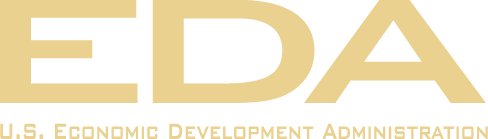 Innovation.  Regional Collaboration.  Job Creation.
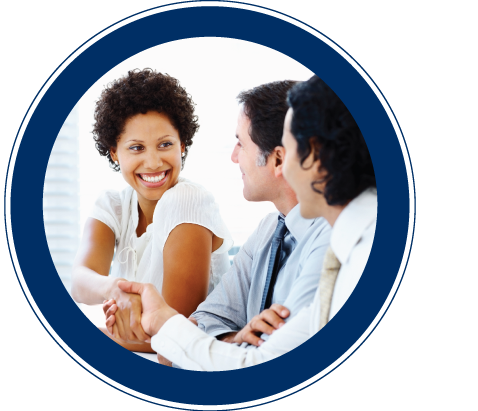 EDA’s Investment Priorities
★ Collaborative Regional Innovation
★ Public/Private Partnerships
★ National Strategic Priorities
★ Global Competitiveness
★ Environmentally-Sustainable Development
★ Economically Distressed and Underserved Communities
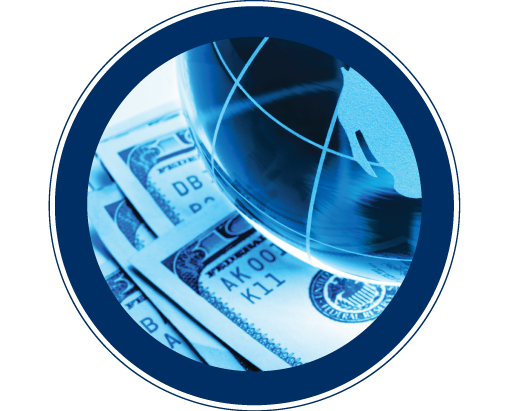 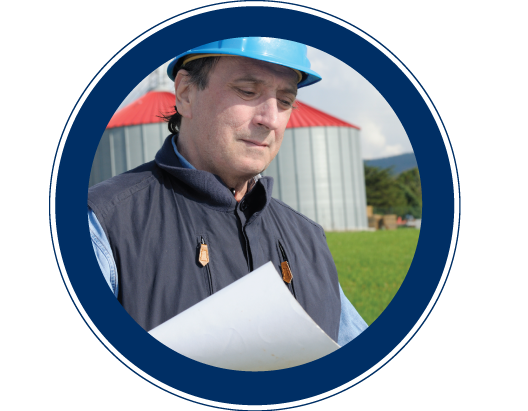 [Speaker Notes: Insert text from National Strategic Priorities here [to come]]
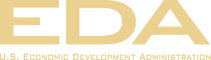 Innovation.  Regional Collaboration.  Job Creation.
Hierarchy of Needs
Universities / R&D
Commercialization
Capital
Policies
CULTURE
Incubators
Accelerators
Policies
Capital
CULTURE
Transportation
Utilities
Broadband
Cellular
Wireless
CULTURE
U.S. DEPARTMENT OF COMMERCE
[Speaker Notes: Culture is the mortar, or the glue that helps assure sustainability. It’s not something you can enforce, and it doesn’t happen overnight. It must be cultivated and reinforced.
Critical elements of an innovation culture include:
Openness
Diversity
Tolerance for risk
Trust
Role models
Feedback loops
We are also working hard on measuring the culture of innovation ecosystems.  We know that the assets of physical infrastructure, policy and frameworks can only go so far.  The most significant difference in regional capacity can be traced to culture. 
How communities create their essential innovation-driving institutions of openness, diversity and tolerance for risk matters. In the next several months we will launch pilot projects based on the existing Baldridge Quality Award method of measurement and feedback to help businesses and communities understand and strengthen their innovation culture. 
This model was developed by a private venture firm but is being fully enabled with EDA and DOC assistance. Helping businesses and communities understand, build, develop and leverage their innovation assets and culture is something that can only be done in partnership with the government.
Put together, we have a hierarchy of needs. It isn’t a question of either / or it is “both / and” when it comes to where to invest in economic development.  Communities benefit from each element in the continuum. Regardless of whether they are in distress or not, traversing up the pyramid provides opportunities for economic growth and added capacity for sustainability.]
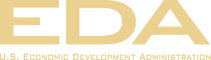 Innovation.  Regional Collaboration.  Job Creation.
Budget Summary: EDA’s FY 2016 budget builds on prior budgets and successes – and further advances Administration Priorities
1. FY 2015 EAA Enacted Amount includes $10.0 million for Assistance to Coal Mining communities
U.S. DEPARTMENT OF COMMERCE
[Speaker Notes: Emphasis that EDA is maintaining Public Works within it’s FY 13 to FY 14 range to show Congress we are not sacrificing Public Works to fund other programs.

Highlight increase in Research and Evaluation to refine EDA’s metrics and measures of grant impact and to help define innovation

Emphasize that EDA is not requesting Section 26 funding, there are sufficient funds from prior appropriations available for this program in FY 2016.

Total number of personnel (not FTEs) for the following years (FY2014, FY2015 and FY2016)

FY2014 reflects projected end-of-year position; FY2015 & FY2016 based on budget requests.  The 201 personnel represents where we plan to be at the end of FY 14.]
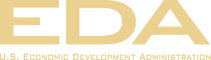 Innovation.  Regional Collaboration.  Job Creation.
Public Works Program
EDA Public Works Program remains a critical component of the agency’s portfolio to provide support to distressed communities. Public works projects aid in the development of basic public assets and infrastructure that can lead to long-term economic growth, such as water and sewer system improvements, fiber optic cable, industrial parks, business incubators, expansion of ports and harbors, workforce development facilities, and multi-tenant manufacturing facilities. 
The President’s Budget maintains sufficient funding levels to continue providing public works assistance to eligible communities.
Allows EDA to support other programs with greater flexibility that can fund planning, technical assistance as well as public works projects.
These investments, when coupled with “soft” infrastructure, such as sound economic development, strategic planning, and network building, help communities become more competitive in the global marketplace.
U.S. DEPARTMENT OF COMMERCE
[Speaker Notes: Jobs created and private investment based on data provided by PNP, Kerstin Millius.

The Public Works program funding of $85 million results in 13,633 jobs created/saved and $599.8 million in private investment leveraged. 
The Public Works program invests in critical infrastructure that meets business expansion needs and lowers business investment risk, including water and sewer system improvements, industrial parks, business incubator facilities, expansion of port and harbor facilities, skill-training facilities, and the redevelopment of brownfields.

EDA considers the Public Works Program one of the critical inputs to growing a strong regional economy.  Restoring our industrial commons requires a balanced portfolio of solutions that are critically important to U.S. competitiveness. Taken along with EDA’s other program adjustments, these budget modifications are designed to provide the Bureau with a robust and diverse, yet balanced, portfolio of assistance that can be brought to bear on a broad range of the construction, non-construction, and financing projects that will stimulate economic development in regions across the nation.]
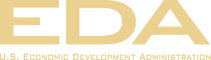 Innovation.  Regional Collaboration.  Job Creation.
Economic Adjustment Assistance Program
Is the most flexible program in EDA’s toolbox, and can address a variety of economic development needs by lowering business risk, expanding business growth opportunities and increasing technical knowledge.
Provides a portfolio of assistance that can be tailored to meet an applicant’s needs: strategic planning, technical assistance, construction of physical infrastructure, and capitalization of revolving loan funds.
The increase prioritizes funds toward initiatives which provide coordinated, comprehensive hard and soft infrastructure aid to communities affected by job losses in coal mining or coal generated power plants, including critical investments such as economic diversification planning and implementation, technical assistance, and access to business start-up facilities and equipment.
U.S. DEPARTMENT OF COMMERCE
[Speaker Notes: Jobs created and private investment based on data provided by PNP, Kerstin Millius.]
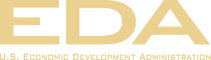 Innovation.  Regional Collaboration.  Job Creation.
Partnership Planning Program
The Partnership Planning program provides funds to help Economic Development Districts (EDDs), Indian Tribes and other eligible recipients develop and implement strategic economic development plans.
The increase allows EDA to fund 100 percent of the EDDs and Indian Tribes, adding an additional 16 EDDs which were previously unfunded. 
Provides funds for EDDs to conduct a one-time refresh of community’s Comprehensive Economic Development Strategies (CEDS).
Reduces the time to develop from 5 years to 4 years
Incorporates important elements of EDA’s new CEDS guidelines such as economic resiliency and the integration of other Federal, state and local resources into their plans. 
Sound local planning also attracts other federal, state, and local funds plus private sector investments to implement long-term development strategies.  In this way, EDA’s Partnership Planning program plays a foundational role in helping communities develop important strategies that inform future economic development decisions.
U.S. DEPARTMENT OF COMMERCE
[Speaker Notes: Through this program, EDA supports a network of approximately 384 EDDs, that develop Comprehensive Economic Development Strategies (CEDS).

These regional planning strategies, along with strong leadership of the EDDs, help regions identify their assets, develop strategies to catalyze them, and create implementation plans that lead to the realization of specific economic development goals.

These local organizations communicate EDA’s program and policies, and provide technical assistance to economically distressed communities. 
 
EDA Partnership Planning funds support the preparation of CEDS that enable better and more strategic use of EDA’s Public Works and EAA implementation investments, including Revolving Loan Funds.  Sound local planning also attracts other Federal, state, and local funds plus private sector investments to implement long-term development strategies.  In this way, EDA’s Partnership Planning program plays a foundational role in helping communities develop important strategies that inform future economic development decisions.]
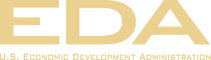 Innovation.  Regional Collaboration.  Job Creation.
Regional Innovation Strategies Program
Supports EDA’s efforts to build on its key integrator role for innovation programs and strengthen its efforts to build the capacity to more effectively serve as the U.S Government-wide leader in the integration of economic development resources from multiple federal agencies to achieve more successful economic development outcomes.
The program is an important complement to EDA’s traditional programs: together they give EDA a mechanism to provide targeted, strategic investments to communities in the way that they most need the assistance.  Some communities need the foundational asset building investments while other more asset rich communities need help leveraging their potential more strategically to meet the economic development goals of their broad regional economy.
The Regional Innovation Strategies Program offers an important framework to continue implementing the inter-agency challenge competitions which EDA leads.
U.S. DEPARTMENT OF COMMERCE
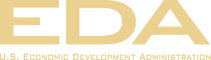 Innovation.  Regional Collaboration.  Job Creation.
Salaries and Expenses
Increase of 19 personnel to strengthen EDA’s capacity to integrate and focus federal economic support across multiple programs and agencies.
Provides capacity to work closer with communities and economic development stakeholders to not only plan better, but create stronger economic growth strategies by increasing their understanding of their own competitive assets as well as identifying ways to integrate resources from multiple sources to address the full range of community needs.
Advances the Administration’s vision for EDA to lead the national economic development agenda by integrating and focusing federal economic development resources to: 
Support the private sector in creating high growth, globally competitive regions of innovation and prosperity. 
Achieve improved return on federal investment. 
Achieve better outcomes for regions and communities.
U.S. DEPARTMENT OF COMMERCE
[Speaker Notes: $1.5M Inflation and Working Capital Fund increases
$7.0M supports additional personnel at all six regional offices as well as headquarters offices in Washington, DC.  Additional personnel and contract support are needed to support EDA’s priority of empowering regions to develop their own plans that will transform their communities into globally competitive regions and ultimately improve the quality of life for their residents. With a larger presence, EDA will reach a larger number of communities, setting EDA up as the government’s premiere resource for communities engaged in regional planning.   

EDA grants the majority of its program funds to rural and severely economically distressed areas. These areas often lack the resources and knowledge needed to plan and execute an effective strategy for economic prosperity. By increasing EDA staff and related expenses both at headquarters and in our regional offices, more time can be spent with communities in need to provide comprehensive program information, create better plans and execute better projects using, when needed, integrated resources from across the federal government.]
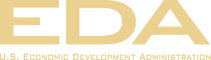 Innovation.  Regional Collaboration.  Job Creation.
Partnerships for Opportunity and Workforce and Economic Revitalization (POWER) Plan
In 2016, EDA will be leading a broader array of economic development resources across federal agencies, including POWER Plus.

We are not waiting until 2016, however. Based on EDA’s experience in coordinating resources to assist communities affected by sudden and severe economic disruption, EDA will coordinate the Partnerships for Opportunity and Workforce and Economic Revitalization (POWER) initiative in FY 2015. 

POWER is an interagency initiative to target assistance through competitively awarded grants to partnerships anchored in communities impacted by changes in the power sector and coal industry.
U.S. DEPARTMENT OF COMMERCE
[Speaker Notes: The Plan provides dedicated new resources for economic diversification, job creation, job training and other employment services for workers and communities that rely economically on coal mining and coal-fired power plants.
The Plan includes unprecedented investments in the health and retirement security of mineworkers and their families and the accelerated clean-up of hazardous abandoned mine lands, because a better future must rest on a foundation that addresses the legacy costs of coal mining on lands and on coal miners, who have helped keep the lights on in this nation for generations.
And because coal will continue to be a critical part of the energy mix in this country and around the world, the Plan provides new tax incentives to support continued technology development and deployment of carbon capture, utilization and sequestration technologies.]
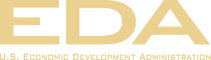 Innovation.  Regional Collaboration.  Job Creation.
EDA as Integrator
Based on EDA’s experience in coordinating multiple agency approaches to economic development, the future of EDA as an Integrator is emerging. 
Investing in Manufacturing Communities Partnership
Regional Innovation Strategies
Jobs and Innovation Accelerator initiative	 
POWER
Increased EDA resources, especially in our Salaries and Expenses budget, targeted to:
Advancing and coordinating the federal government’s place-based regional innovation efforts
Coordinating capacity for federal economic development funds government-wide by providing planning and coordination to communities and federal agencies
U.S. DEPARTMENT OF COMMERCE
[Speaker Notes: The Plan provides dedicated new resources for economic diversification, job creation, job training and other employment services for workers and communities that rely economically on coal mining and coal-fired power plants.
The Plan includes unprecedented investments in the health and retirement security of mineworkers and their families and the accelerated clean-up of hazardous abandoned mine lands, because a better future must rest on a foundation that addresses the legacy costs of coal mining on lands and on coal miners, who have helped keep the lights on in this nation for generations.
And because coal will continue to be a critical part of the energy mix in this country and around the world, the Plan provides new tax incentives to support continued technology development and deployment of carbon capture, utilization and sequestration technologies.]
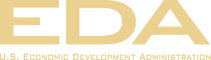 Innovation.  Regional Collaboration.  Job Creation.
Follow us 
Website: www.eda.gov 
Twitter: @US_EDA
Facebook: https://www.facebook.com/eda.commerce
Thank you!
U.S. DEPARTMENT OF COMMERCE
[Speaker Notes: The Plan provides dedicated new resources for economic diversification, job creation, job training and other employment services for workers and communities that rely economically on coal mining and coal-fired power plants.
The Plan includes unprecedented investments in the health and retirement security of mineworkers and their families and the accelerated clean-up of hazardous abandoned mine lands, because a better future must rest on a foundation that addresses the legacy costs of coal mining on lands and on coal miners, who have helped keep the lights on in this nation for generations.
And because coal will continue to be a critical part of the energy mix in this country and around the world, the Plan provides new tax incentives to support continued technology development and deployment of carbon capture, utilization and sequestration technologies.]